Síntesis Cronológica de carrera (2-10001)
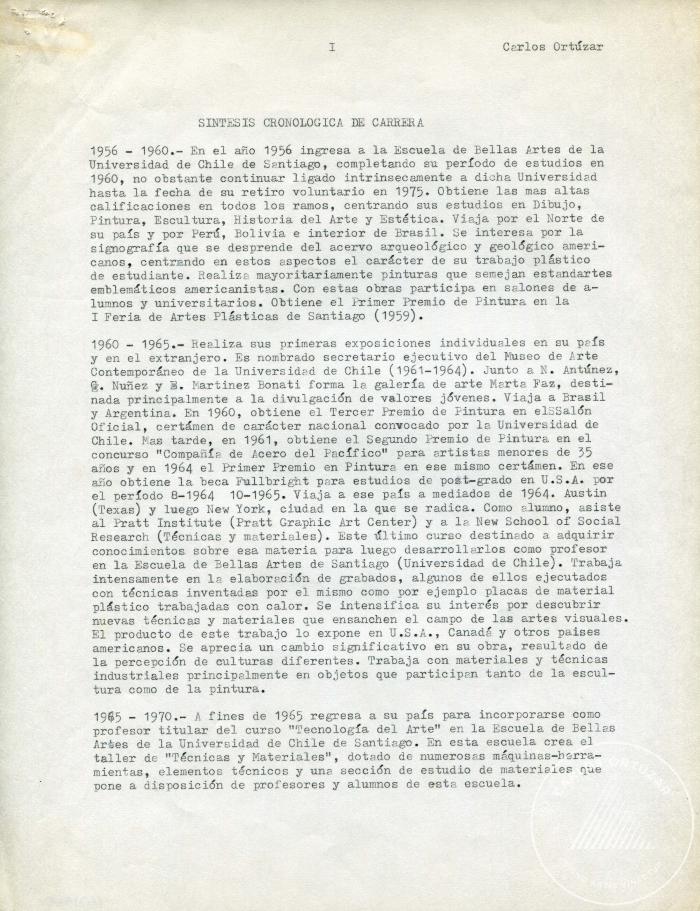 Cronología de carrera 1960-1981 (2-10002)
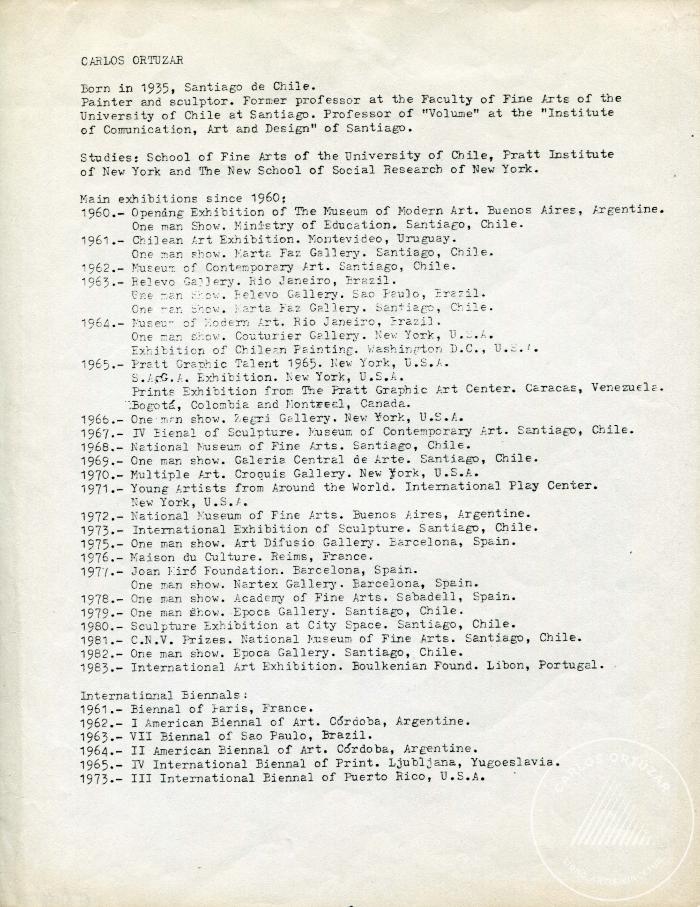 Carlos Ortúzar. Síntesis de carrera 1960-1989 (2-10005)
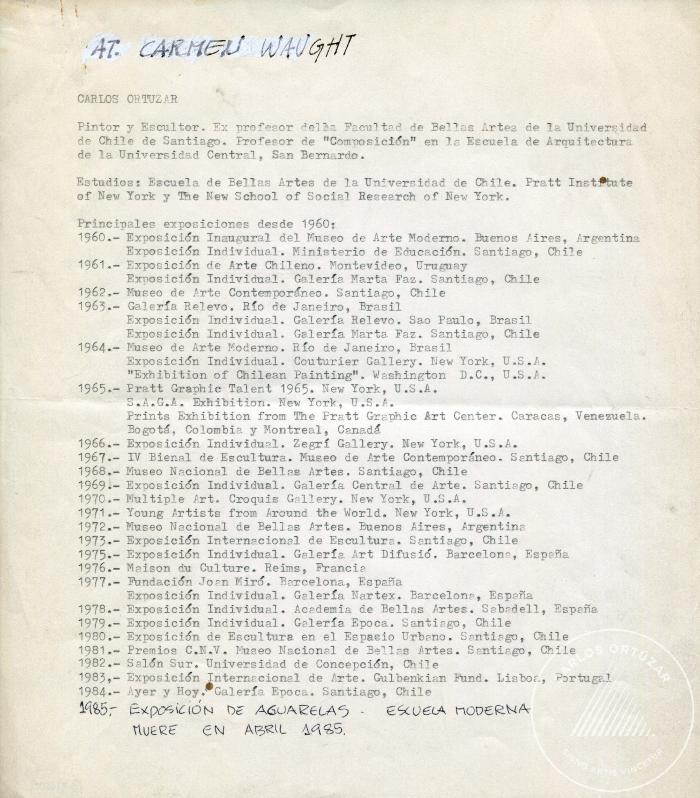 Curriculum Profesional (2-10006)
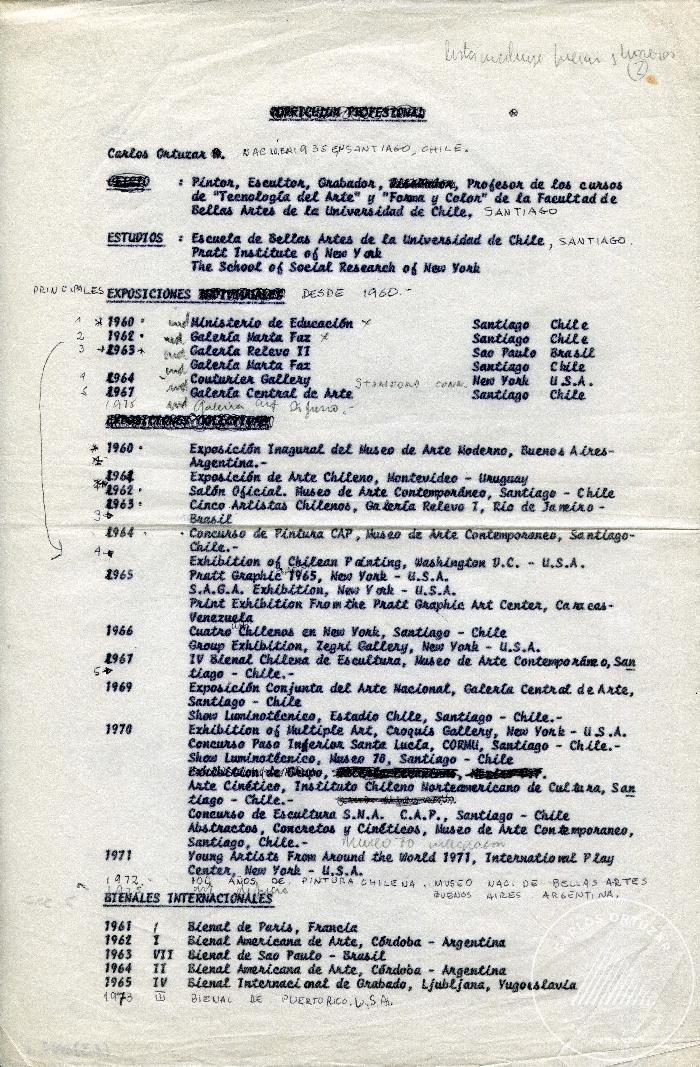 Borrador definitivo de síntesis de carrera (2-10007)
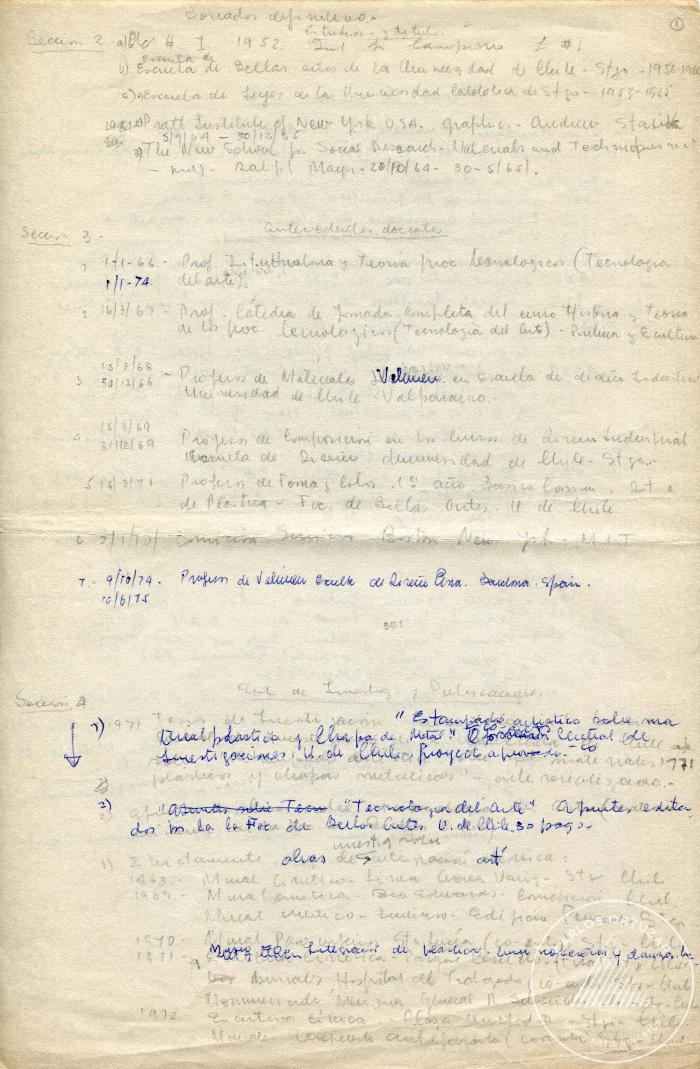 Carlos Ortúzar. Síntesis cronológica de carrera 1960-1981 (2-10013)
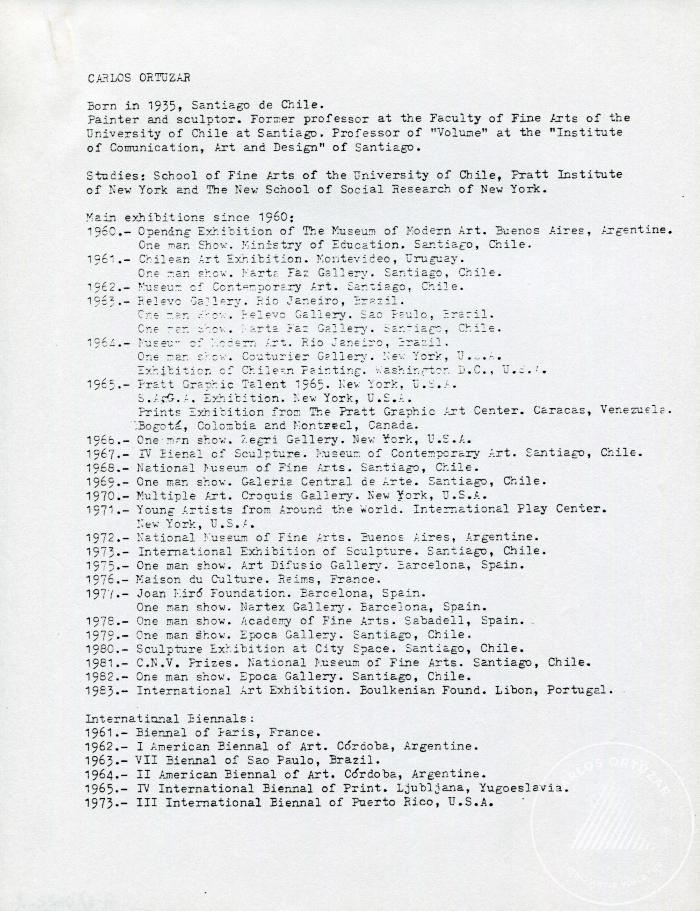 Carlos Ortúzar. Síntesis cronológica de carrera 1961-1981 (2-10014)
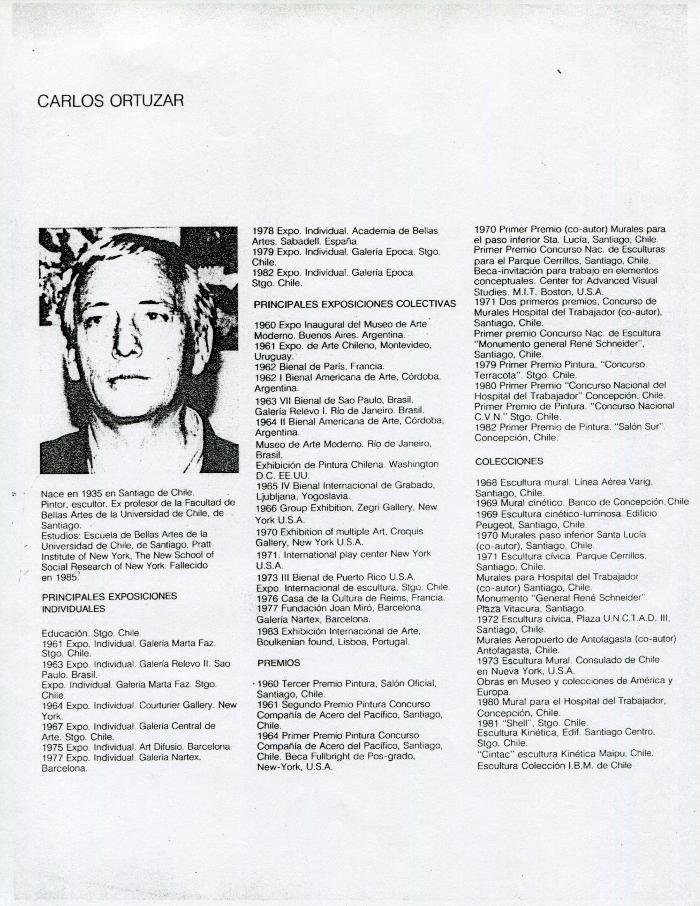 Brillante inauguración del Salón Sur (5-10002)
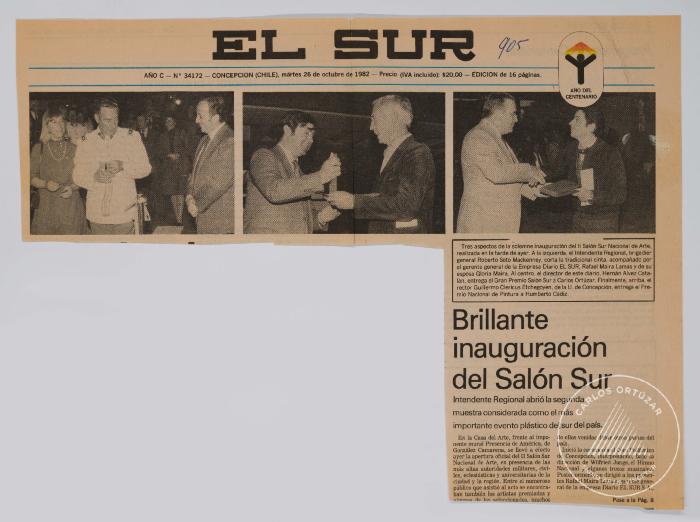 Brillante inauguración del Salón sur (Continuación) (5-10003)
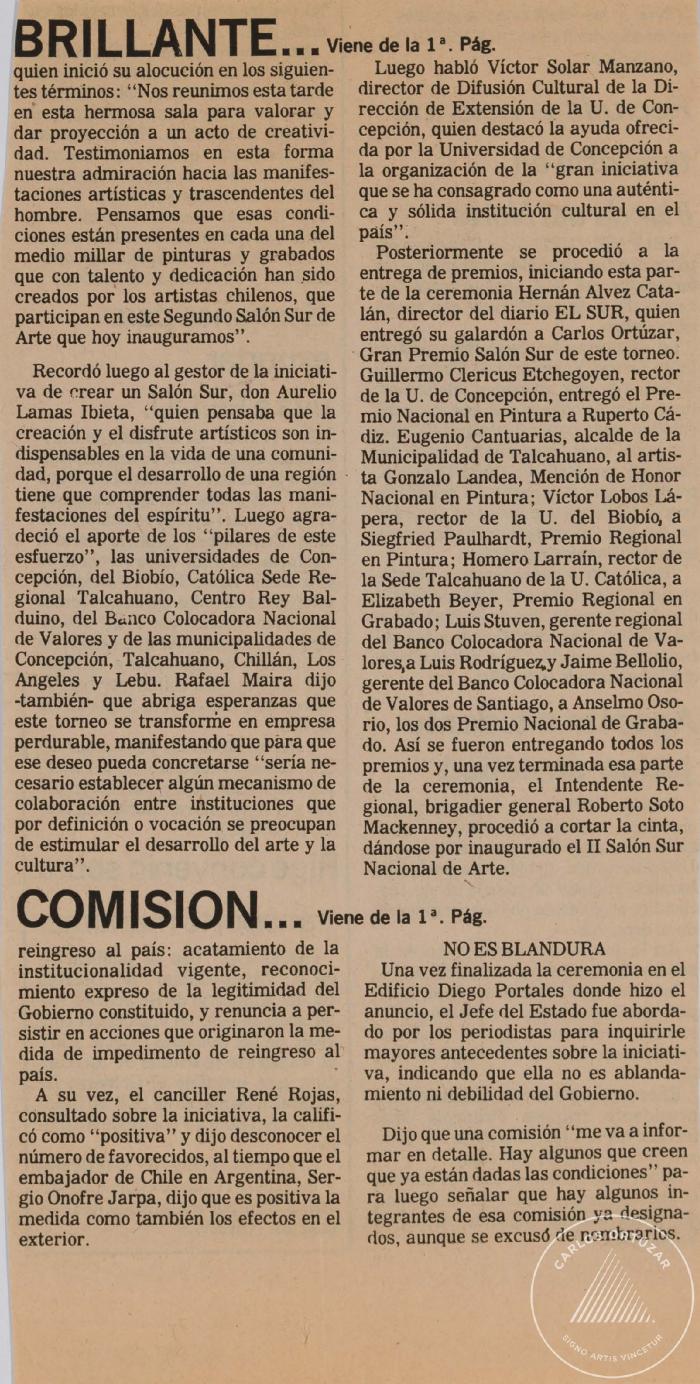 Significado II Salón Sur Nacional de Arte (5-10005)
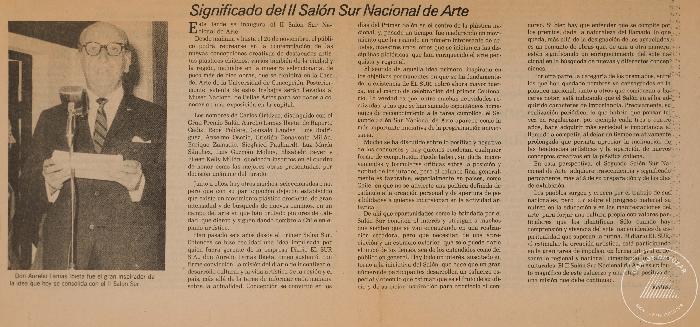 El Arte debe difundirse en todas sus manifestaciones (5-10006)
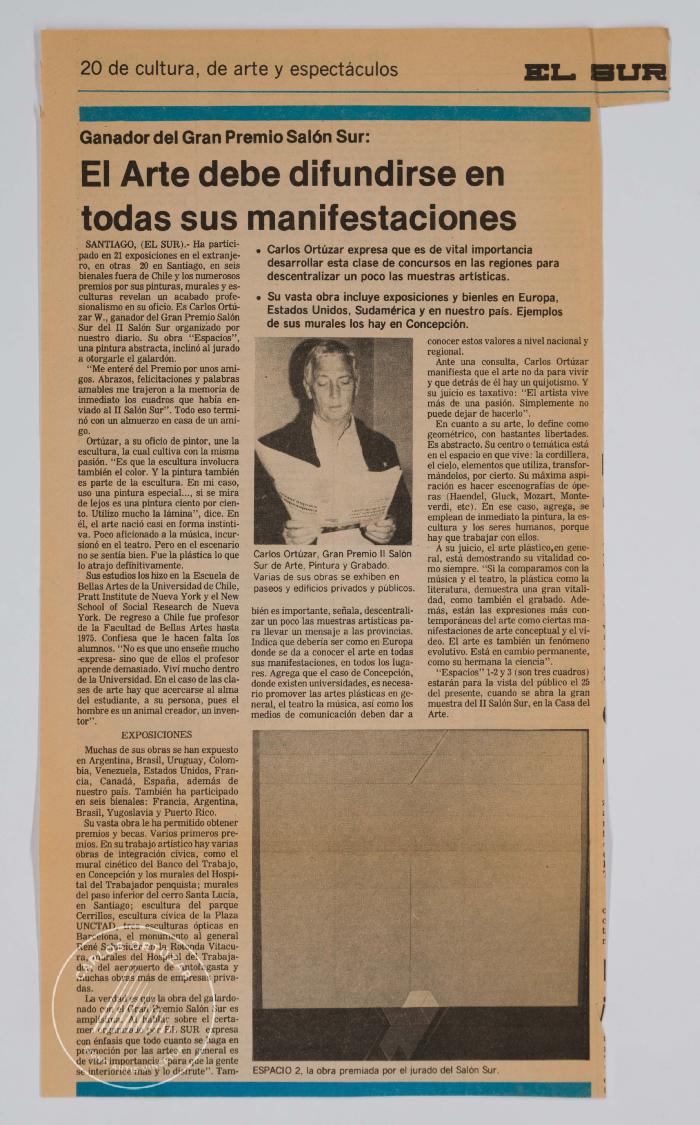 II Salón Sur de Arte es tribuna de nuevos valores (5-10007)
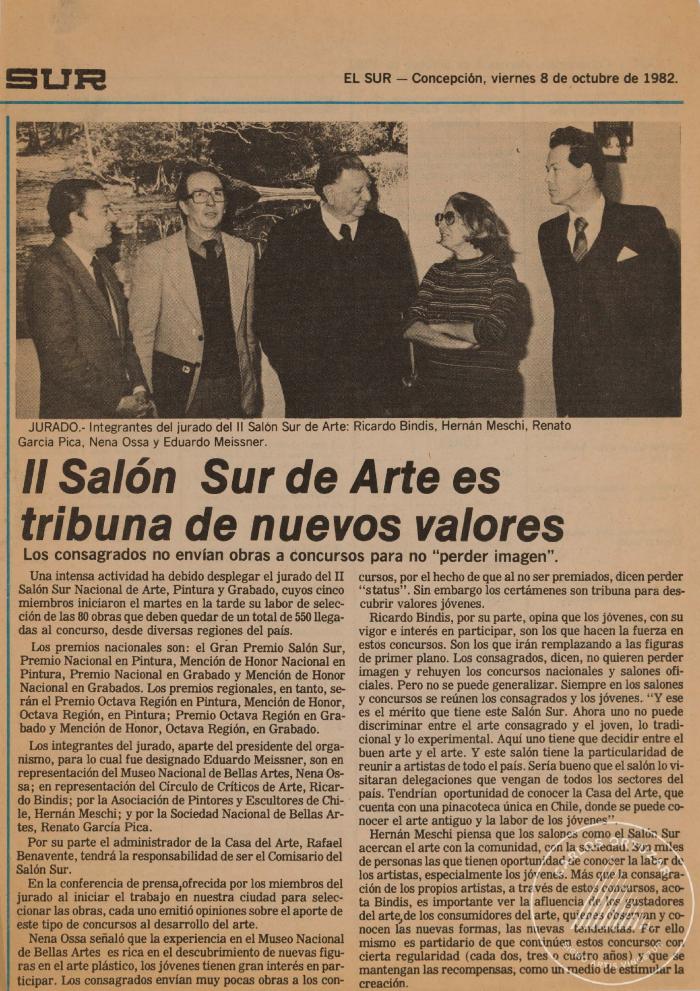 Recorte de prensa sobre premio a Carlos Ortúzar (5-10008)
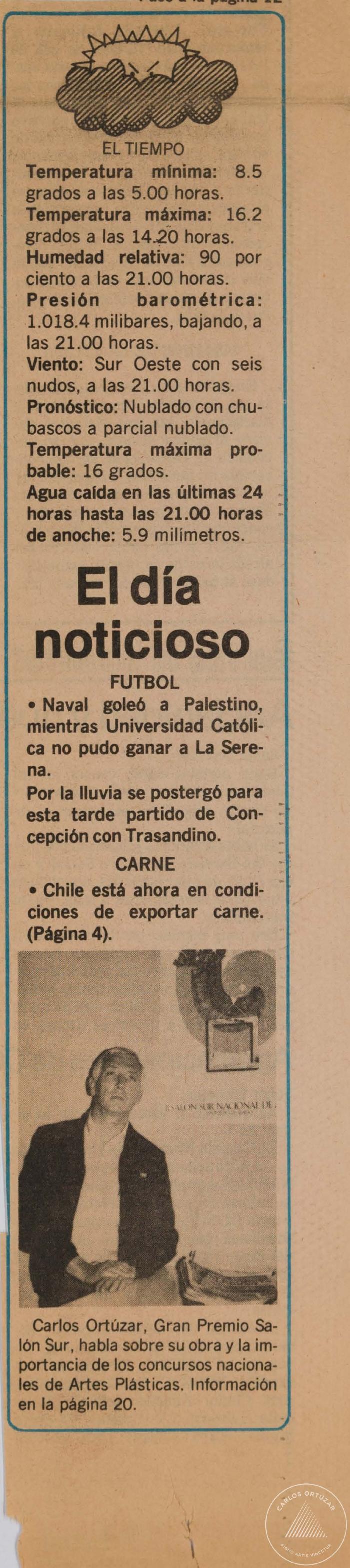 El arte debe difundirse en todas sus manifestaciones (5-10009)
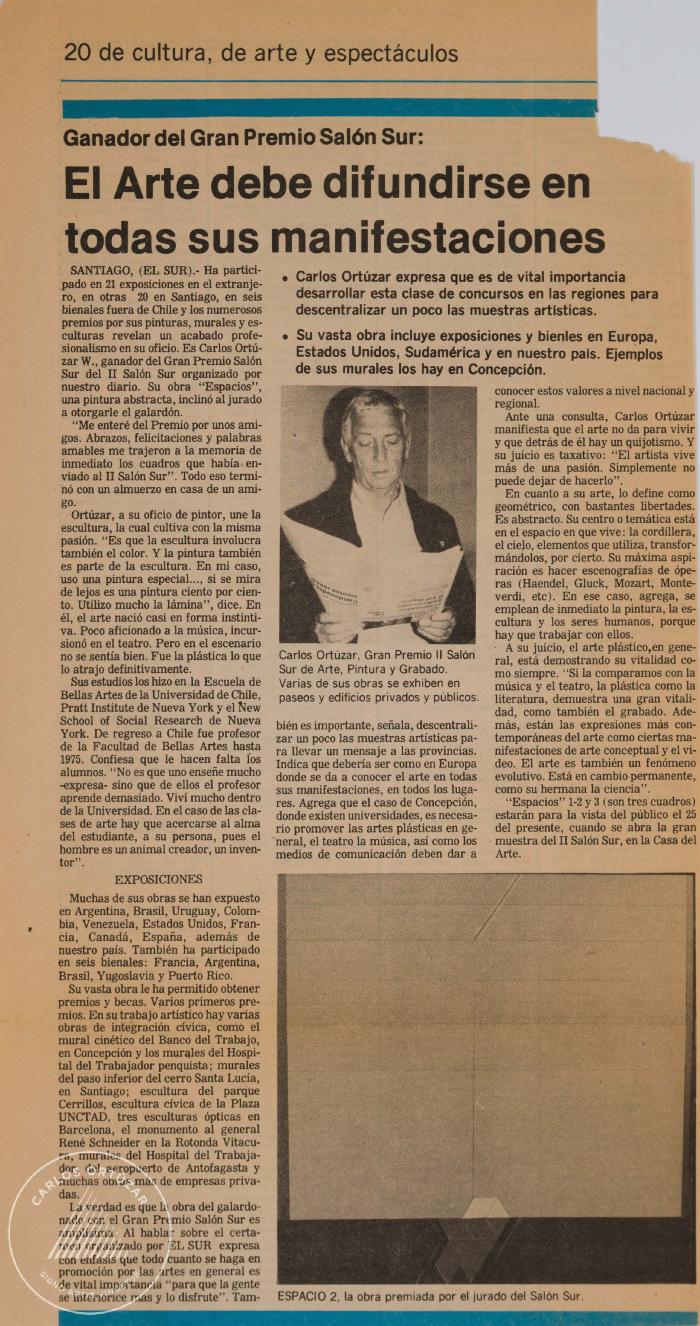 Grabados de gran jerarquía en el II Salón Sur de Arte (5-10010)
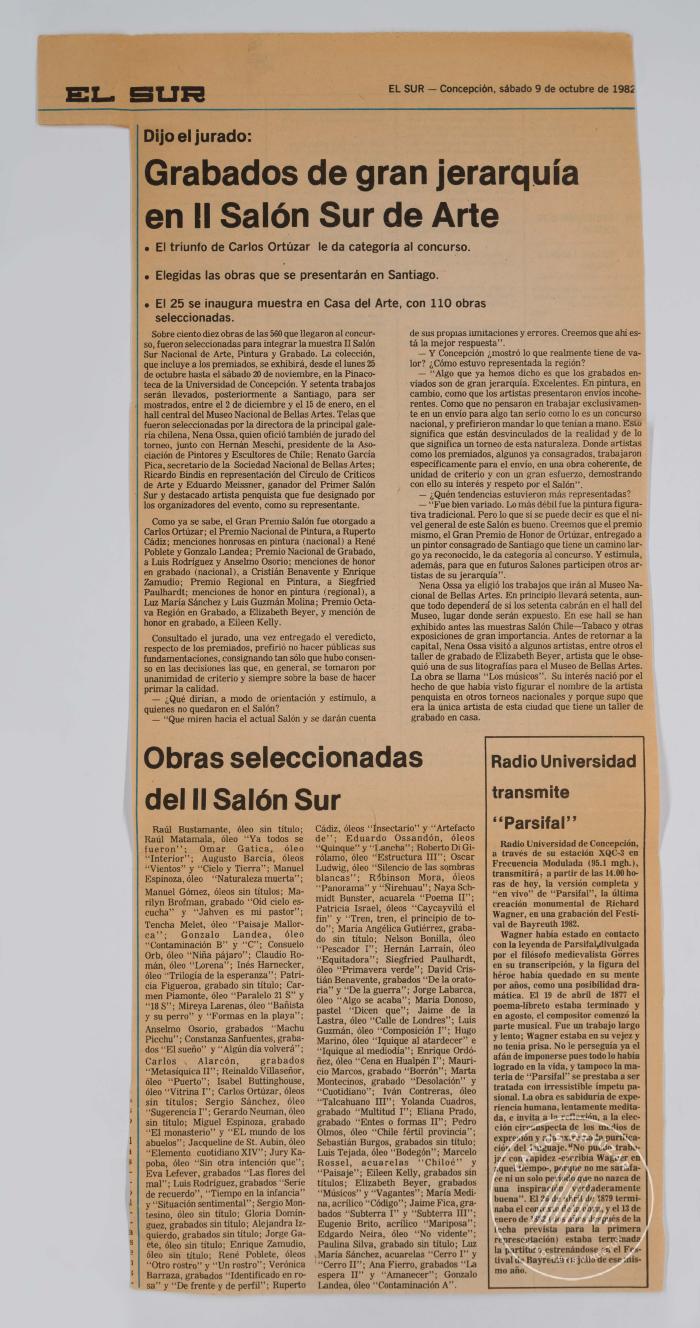